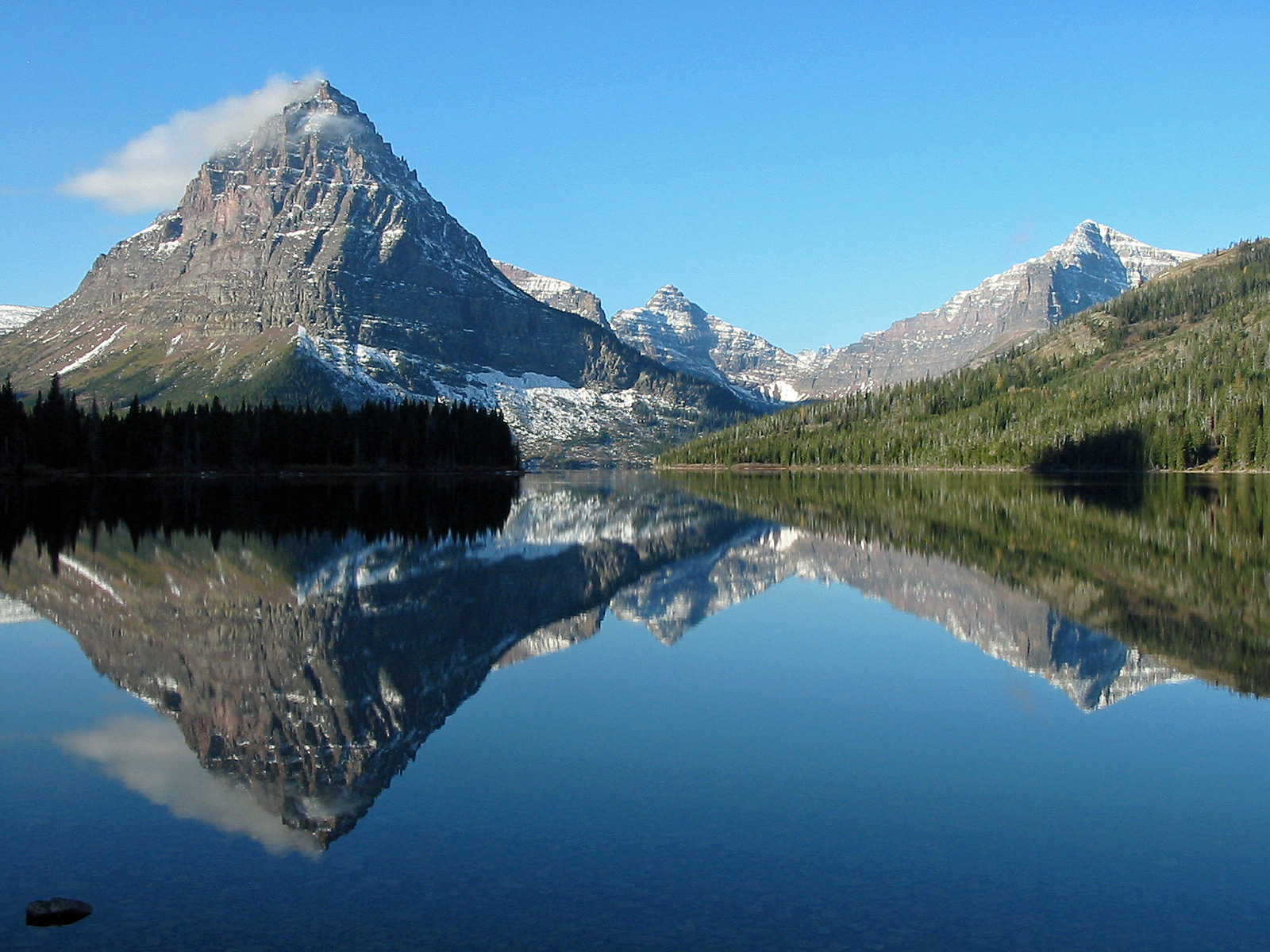 Montana Department of Public Health and Human Services
Certified Community Behavioral Health Clinic (CCBHC) Initiative: Understanding Implementation Options
October 12, 2023
1
CCBHC Planning Grant and Demonstration Period
We are in the first phase of a three-phase planning and demonstration process that includes the Planning Grant, the Demonstration, and the Post-Grant period.
2
[Speaker Notes: Planning Grant
In March 2023, SAMHSA awarded 15 states each with $1 million, one-year CCBHC planning grants. The Planning Grant supports states to develop and implement certification systems for CCBHCs, establish a PPS for Medicaid reimbursable services, and prepare an application to participate in a four-year CCBHC Demonstration program. This Planning Grant is different from individual funding grant opportunities available to providers interested in becoming CCBHCs.
Post-Grant
10 of the 15 states that received planning grants will be able to join the CCBHC demonstration program in 2024 after a separate application process and receive enhanced Medicaid reimbursement.
The full CCBHC demonstration program provides reimbursement through Medicaid for the full cost of services that CCBHCs provide, at higher, more competitive rates than community mental health centers previously received. 
Outside of the demonstration, states can also pursue implementation of the program through a Medicaid Waiver or State Plan Amendment.
Demonstration Period
Section 223 creates and evaluates a two-year demonstration program for states to certify community behavioral health clinics.
It is important to note that as of this year, states are able to add more CCBHCs into their demonstration moving forward.
Montana will continue its investment in the CCBHC program by moving forward after the Planning Grant with a State Plan Amendment to fully implement the CCBHC program.]
CCBHC Funding
There are several ways that states can implement the CCBHC model to expand and increase access for mental health and substance use services.
3
CCBHC Planning Grant: Montana Timeline
As your organization begins work towards CCBHC readiness, please consider focusing internal conversations on the needs assessment, data infrastructure, and PPS billing.
Key
Maintain committees, subcommittees, and partnerships with regular meeting cadences, notes, and deliverables to ensure state-specific components are included in CCBHC
Develop committee(s)
Identify population health needs and secure insight from those communities, work with providers to select initial sites and regions they will serve as CCBHCs
Solicit input from focus populations, identify potential CCBHCs/catchment areas
Assure clinics’ community needs assessments and clinic readiness 
assessments are complete, accurate, and aligned for criteria and certification needs
Launch and complete community needs assessments and clinic readiness assessments
Identify data collection infrastructure needs and begin processes for quality measurement
Onboard and maintain technology platforms for clinic and state efforts to ensure accurate measure of quality measures and population health needs
Identify and provide TA, quality measures as possible
Identify and provide TA, quality measures as possible
Formalize CCBHC criteria & create certification process
Work with clinics to meet SAMSHA and state certification criteria, certify clinics, and plan for future certifications
Establish a CCBHC-PPS system and work with clinics to help calculate a site-specific rate
Select the CCBHC-PPS
Apply for the demo, waiver, or SPA
Phase 1
Phase 2
4
[Speaker Notes: This slide shows the timeline following the Planning Grant award that Montana received at the end of March. This 12 month period moves forward to make sure the state and the providers are all prepared for implementation at the end of the grant as the state moves into the demonstration period.]
Bipartisan Safer Communities Act (BSCA)
This legislation authorized the continued funding and expansion of the CCBHC program, leading the way for states like Montana to receive planning grants and eventually participate in the demonstration.
Signed into law on June 25, 2022.
Provided funding for two rounds of state planning grants to enable states to join the demonstration. 
The first round of 15 grants was awarded this past March (including Montana). 
States must prepare an application to participate in a four-year CCBHC demonstration program. 
These states will compete to be one of the 10 states joining the demonstration in July 2024. Another round of 15 planning grants will be awarded in 2025. 
Starting in July 2024, up to 10 states will be added to the Medicaid demonstration program every two years. 
The BSCA extends the program through September 30, 2025 for the original 8 states, allows the two new states to be awarded six years of funding, and any new state added to the program under the BSCA will receive funding for four years.
5
Montana Options for CCBHC Demonstration
Beyond July  
State may pursue SPA or 1115 for independent program
July 2024
CCBHC Demonstration go-live
Yes
March 2024
Montana submits CCBHC Demonstration and Certification to SAMHSA/CMS
July 2024
Is Montana selected to participate?
March/July 2026
State may resubmit for CCBHC Demonstration
Beyond July  
State may pursue SPA or 1115 for independent program
No
6
Requirements for the CCBHC Demonstration
The terms and expectations that states are required to meet to be selected for and operate a CCBHC demonstration program.
The state is primarily expected to certify clinics, apply for the demonstration program, and monitor provider compliance.
States are required to certify that the providers selected to participate in the demonstration meet the SAMHSA criteria to be an eligible CCBHC.
Additionally, states will work closely with clinics throughout the demonstration period to identify challenge areas and assist with process improvement in order to continue fully meeting the criteria.
The state must also continue to monitor overall compliance with the demonstration, including adjusting for any changes in criteria or rate rebasing.
7
CCBHC SPAs and 1115 Demonstrations
Examples of states that are implementing a CCBHC program through a SPA or 1115 demonstration to work in conjunction with, or independent from, their CCBHC demonstration program.
Four of the original demonstration states (Missouri, Minnesota, Nevada, and Oklahoma) and one non-demonstration state (Kansas) have established Medicaid SPAs to support the CCBHC model
Four other demonstration states (New Jersey, New York, Oregon, and Kentucky) are planning to pursue or are exploring using SPAs or Medicaid Section 1115 demonstrations for this purpose.
8
Other Implementation Options
1915(b)(4) Waiver
A 1915(b)(4) waiver allows states to limit the number or type of providers who can provide specific Medicaid services. This includes selective contracting by states paying providers on a fee-for-service (FFS) basis.
Nevada (2019) - Authority for a five-year, Section 1915(b)(4) waiver to secure and expand statewide access to comprehensive behavioral health services by continuing to operate and expand the CCBHCs model as implemented in Nevada pursuant to the Section 223 Protecting Access to Medicare Act (PAMA) Demonstration.
New York (2019) – Done in conjunction with the SPA to allow rates of payment, pursuant to a prospective payment system methodology for daily threshold visits, to 13 CCBHCs which are presently participating in the federally-funded CCBHC demonstration. 
State-Specific Legislation
Several states (Illinois, Indiana, Kansas, Washington, and West Virginia) have moved towards independent CCBHC programs through state legislation that have authorized a study, a plan, or an independent program.
In most cases, state programs authorized solely through state legislation relies exclusively on state funds to pay for the program, as opposed to the federal match as permitted under a waiver or demonstration.
9